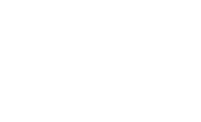 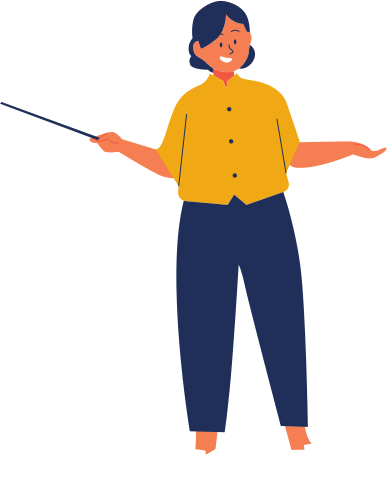 Trò chơi Chúng tôi là nhà văn
+ Lớp bầu ra 4 trọng tài và chia lớp thành 4 đội (theo dãy), mỗi đội được phát một bộ thẻ màu (các màu ghi A, B, C,D), người cầm thẻ của đội nào ngồi vị trí trung tâm của đội đó để giơ thẻ chọn phương án đúng.
+ GV chiếu các câu hỏi, sau 5 giây các đội phải giơ thẻ để chọn phương án đúng (không được phép thay đổi khi thẻ đã giơ lên). Sau khi đã xong lượt câu hỏi, trọng tài thông báo kết quả của từng đội. Đội nào trả lời được nhiều câu nhất sẽ được khen ngợi (có thể tặng những phần quà nhỏ).
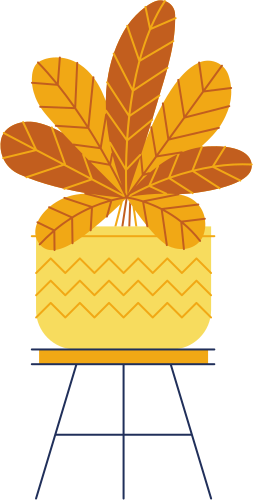 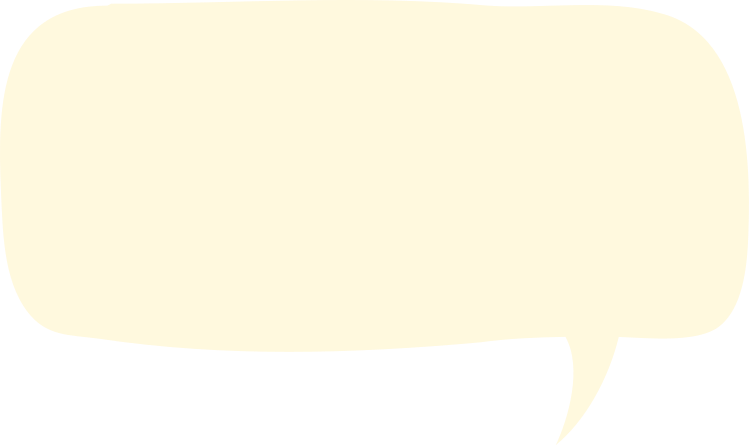 Câu 1: Thế nào là biện pháp tu từ?
A. Là cách sử dụng ngôn ngữ theo cách đặc biệt (về ngữ âm, từ vựng, ngữ pháp, văn bản) làm cho lời văn hay hơn, đẹp hơn, nhằm tăng sức gợi hình, gợi cảm trong diễn đạt, tạo ấn tượng với người đọc.
B. Là cách sử dụng các hình ảnh để đối chiếu sự vật, sự việc này với sự vật, sự việc khác có nét tương đồng đê làm tăng sức gợi hình, gợi cảm cho sự diễn đạt,  tạo ấn tượng với người đọc.
C. Là cách sử dụng những từ ngữ, hình ảnh, các thành phần câu, vế câu song song, cân đối trong lời nói nhằm tạo hiệu quả diễn đạt: nhấn mạnh về ý, gợi liên tưởng, gợi hình ảnh sinh động, tạo nhịp điệu cho lời nói, biểu đạt cảm xúc tư tưởng.
D. Là cách sử dụng hình thức là câu hỏi nhưng không nhằm mục đích tìm kiếm câu trả lời hoặc câu trả lời đã nằm ngay trong câu hỏi, nhằm nhấn mạnh nội dung người dùng muốn gửi gắm, tăng sức gợi hình, gợi cảm trong diễn đạt, tạo ấn tượng với người đọc.
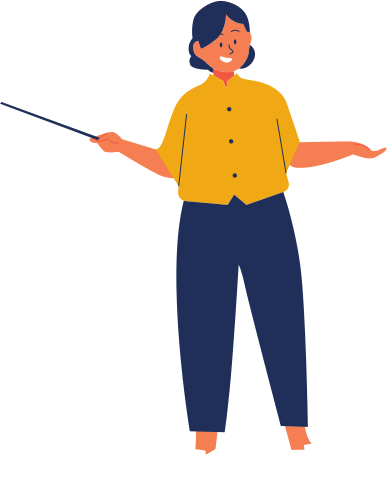 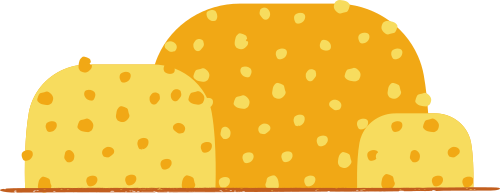 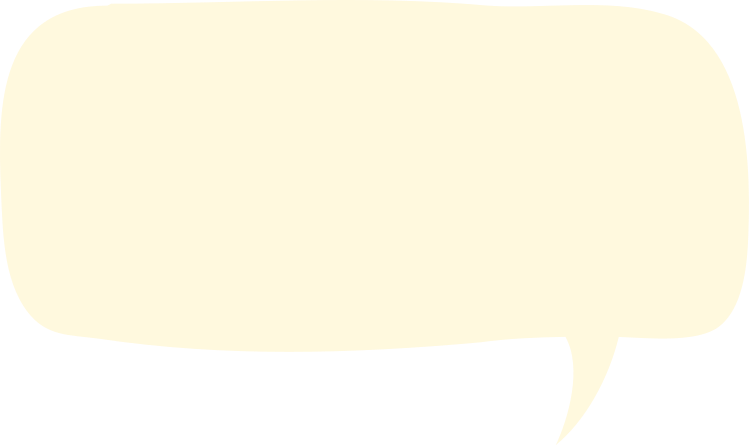 Câu 2: Xác định biện pháp tu từ trong khổ thơ sau, biện pháp tu từ đó được thể hiện qua từ ngữ, hình ảnh nào?
Anh đội viên mơ màng
Như nằm trong giấc mộng
Bóng Bác cao lồng lộng
Ấm hơn ngọn lửa hồng.
        (Đêm nay Bác không ngủ - Minh Huệ)
A. Ẩn dụ qua từ ngữ  mơ màng với nằm trong giấc mộng.
B. Hoán dụ qua từ ngữ  mơ màng với nằm trong giấc mộng.
C. So sánh qua từ ngữ  mơ màng với nằm trong giấc mộng.
D. Điệp ngữ qua từ ngữ  mơ màng với nằm trong giấc mộng.
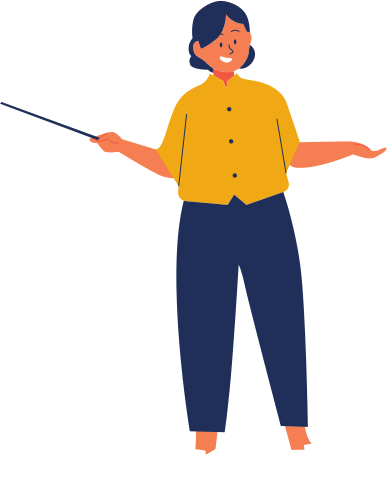 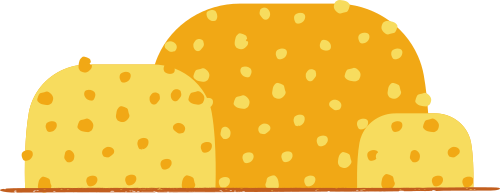 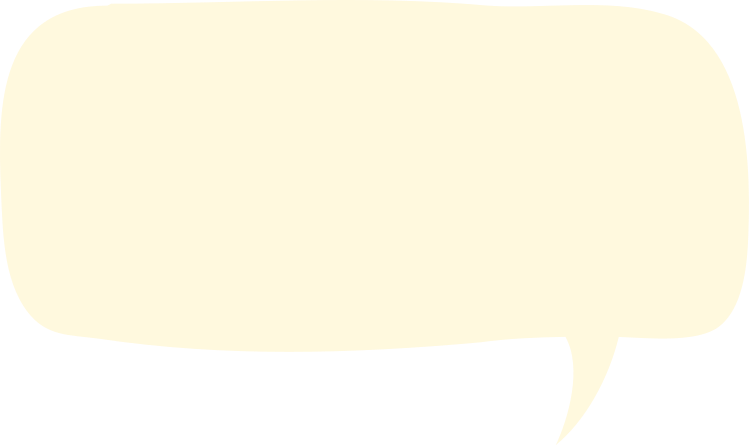 Câu 3: Trong khổ thơ dưới đây, tác giả có sử dụng biện pháp tu từ nào?
“O du kích nhỏ giương cao súng
Thằng Mĩ lênh khênh bước cúi đầu
Ra thế, to gan hơn béo bụng
Anh hùng đâu cứ phải mày râu”. 
           (Tấm ảnh - Tố Hữu)
A. Ẩn dụ qua hình ảnh  giương cao súng và bước cúi đầu.
B. Tương phản qua hình ảnh  giương cao súng và bước cúi đầu.
C. Liệt kê qua hình ảnh  giương cao súng và bước cúi đầu.
D. Câu hỏi tu từ qua hình ảnh  giương cao súng và bước cúi đầu.
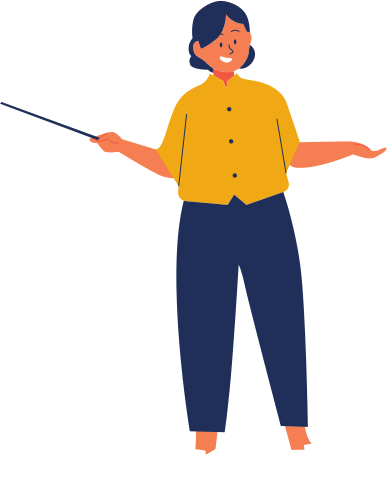 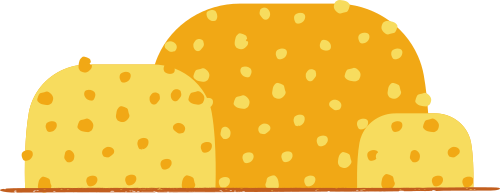 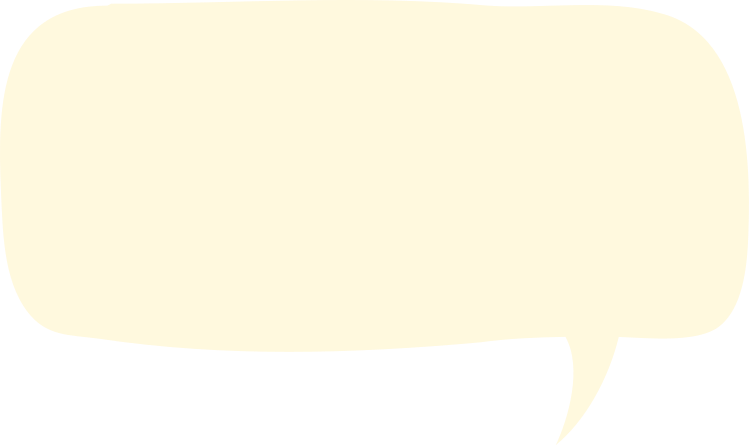 Câu 4: Đáp án nào đúng nhất trong các đáp án dưới đây?
Em là ai? Cô gái hay nàng tiên
Em có tuổi hay không có tuổi
Mái tóc em đây hay là mây là suối
Đôi mắt em nhìn hay chớp lửa đêm going
Thịt da em hay là sắt là đồng? 
            (Người con gái Việt Nam -  Tố Hữu)
A. Các câu hỏi trong dòng thơ thứ nhất và thứ 5 dùng để hỏi những điều chưa biết về nữ anh hùng Trần Thị Lý.
B. Các câu hỏi trong dòng thơ thứ nhất và thứ 5 dùng để đối chiếu những phẩm chất dũng cảm của nữ anh hùng Trần Thị Lý.
C. Các câu hỏi trong dòng thơ thứ nhất và thứ 5 dùng để liệt kê những vẻ đẹp của nữ anh hùng Trần Thị Lý
D. Các câu hỏi trong dòng thơ thứ nhất và thứ 5 không dùng để hỏi mà thể hiện cảm xúc ngưỡng mộ, ngợi ca về nữ anh hùng Trần Thị Lý.
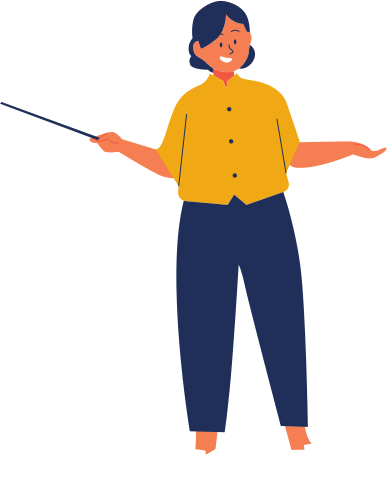 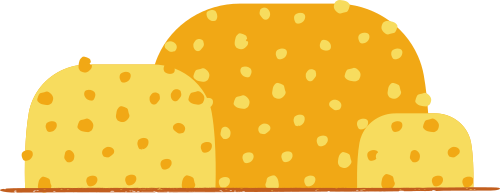 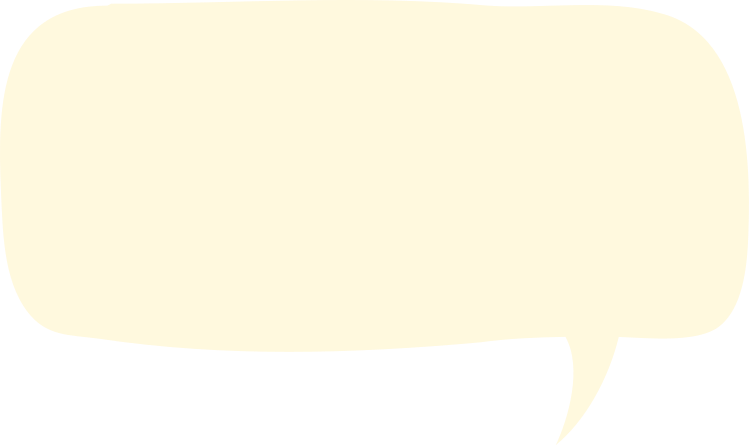 Câu 5: Trong văn chương, đặc biệt trong thơ, khi sử dụng các biện pháp tu từ, sẽ có tác dụng nào?
A. Giúp người đọc hiểu thêm giá trị tư tưởng của tác giả gửi gắm.
B. Giúp người đọc hiểu việc khắc họa hình ảnh và tình cảm của tác giả.
C. Giúp người đọc hiểu các yếu tố hình thức tác giả khắc họa trong văn bản.
D. Giúp người đọc hiểu nội dung tác giả thể hiện trong văn bản.
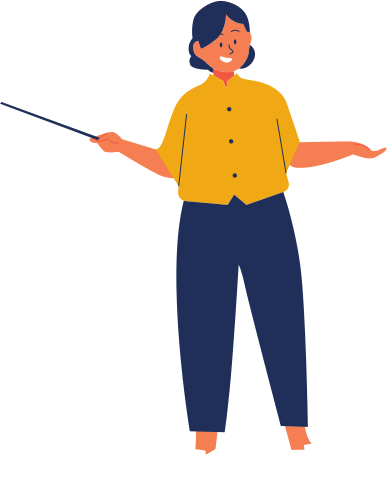 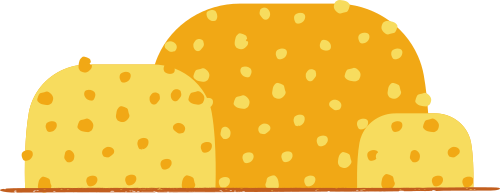 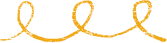 THỰC HÀNH TIẾNG VIỆT
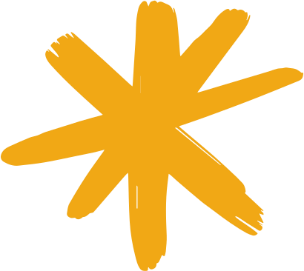 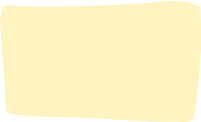 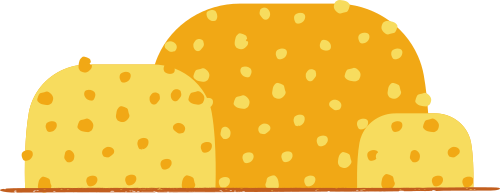 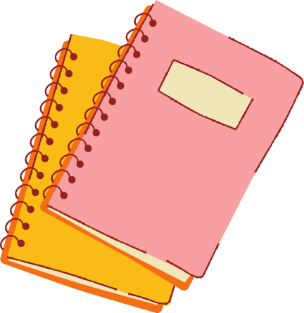 Bài tập 1
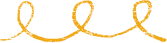 Câu 1-2:
Lưng mẹ còng/ Cau vẫn thẳng
- Thể hiện chân thực, đậm nét hình ảnh người mẹ đã già theo năm tháng.
- Biểu lộ cảm xúc thương cảm, xót xa khi nhận thấy người mẹ ngày càng già yếu, suy kiệt.
Câu 3-4:
cau ngọn xanh rờn/ đầu mẹ bạc trắng
Câu  5-6:
Cau ngày càng cao/ Mẹ ngày một thấp
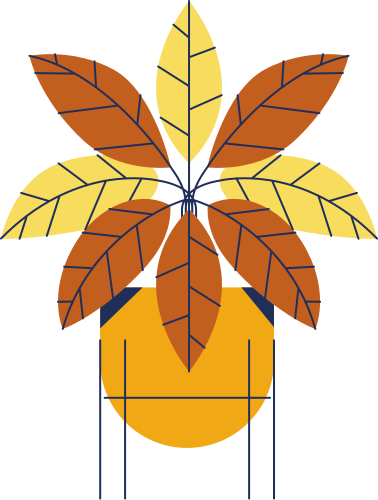 Câu 7-8: 
Cau gần với trời/ mẹ thì gần đất
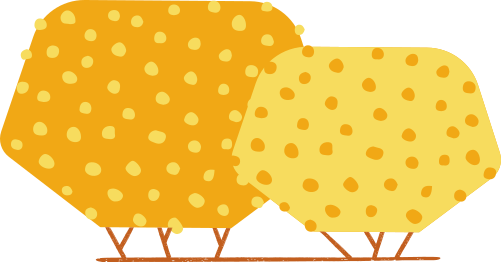 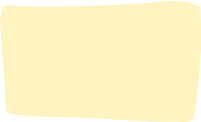 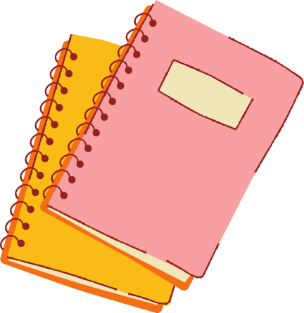 Bài tập 2
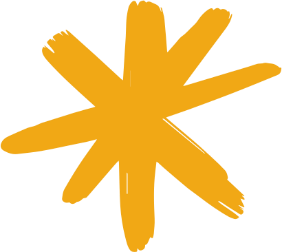 Nêu tác dụng miêu tả, biểu cảm của biện pháp tu từ so sánh được sử dụng trong 
khổ thơ thứ 4 bài thơ “Mẹ” – Đỗ Trung Lai
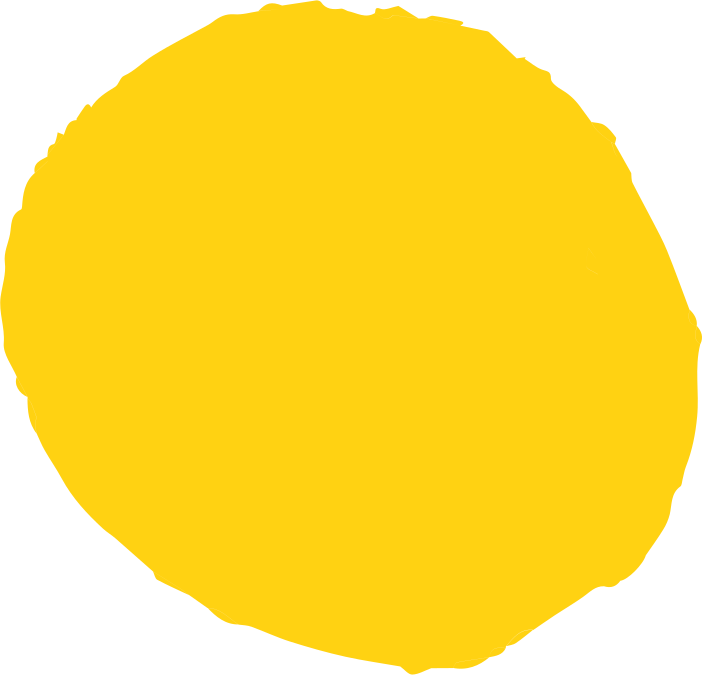 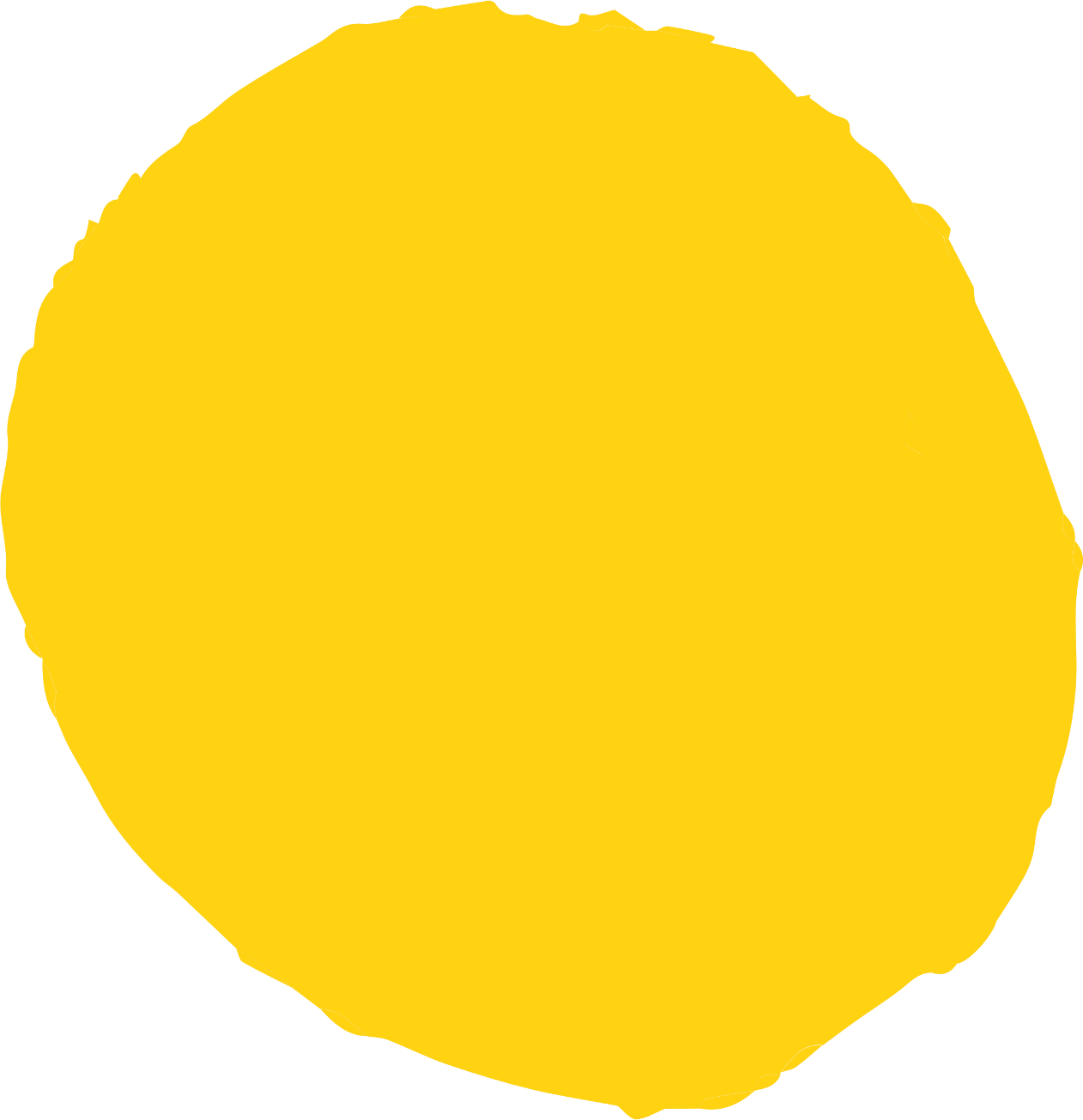 Tác dụng biểu cảm
Tác dụng miêu tả
Qua BPTT so sánh, tác giả biểu lộ sự xúc động, niềm cảm thương sâu sắc đối với người mẹ đã già và rất gầy yếu. Niềm xúc động đó còn được biểu hiện qua hình ảnh những dòng nước mắt 
không sao kìm nén được.
Việc so sánh miếng cau khô 
(đã kiệt nước, quắt lại) với mẹ làm nổi bật thể trạng của mẹ gầy đến mức nhỏ hẳn, sức sống đã suy kiệt.
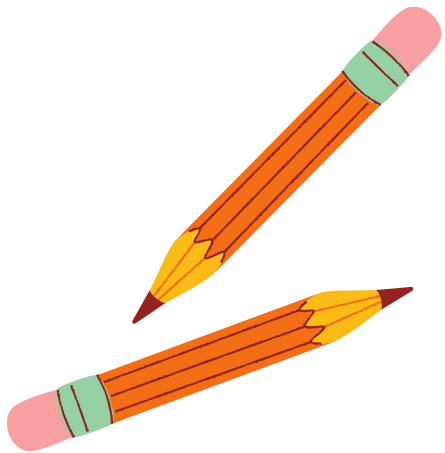 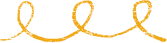 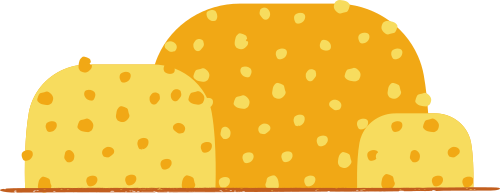 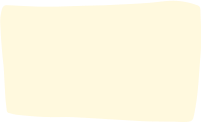 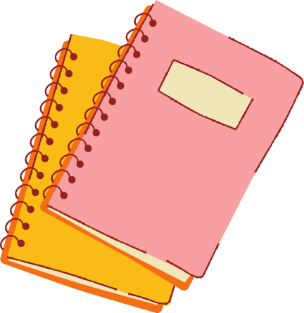 Bài tập 3
Câu hỏi "Sao mẹ ta già?" trong dòng thứ 18 của bài thơ Mẹ (Đỗ Trung Lai) mục đích dùng để hỏi những điều chưa biết hay dùng để bộc lộ cảm xúc? Câu hỏi đó có tác dụng như thế nào đối với việc thể hiện tình cảm của tác giả?
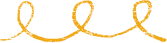 Câu hỏi "Sao mẹ ta già?" trong dòng thứ 18 của bài thơ Mẹ (Đỗ Trung Lai) hình thức là câu hỏi nhưng mục đích muốn bộc lộ cảm xúc, cụ thể là tình cảm đau đớn, xót xa của người con trước hình ảnh người mẹ đã cao tuổi, gần đất xa trời của mình.
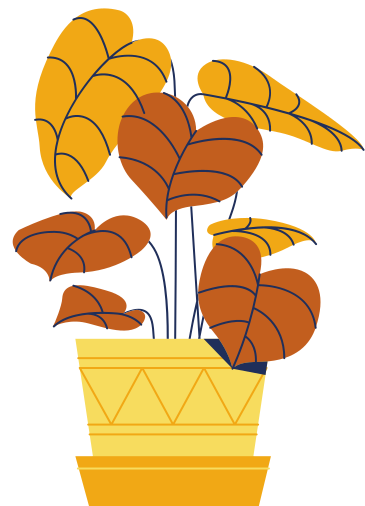 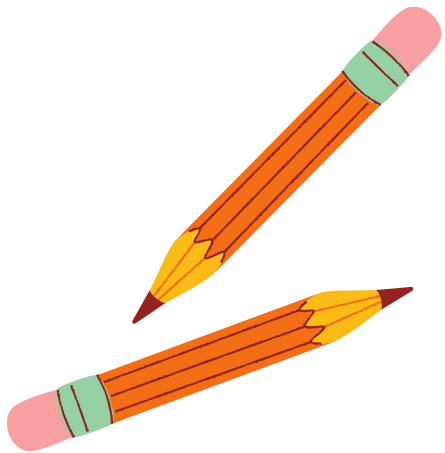 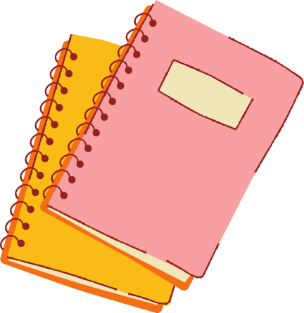 Bài tập 4
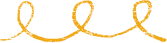 Theo thời gian, vẫn là mùa xuân, đường phố vẫn đông nhưng không ai thuê ông viết chữ. Thể hiện sự băn khoăn, hụt hẫng cũng như nỗi buồn của tác giả trước sự đổi thay của thế sự, sự lạnh nhạt của người đời.
"Người thuê viết nay đâu?" (dòng 10, khổ 3)
Hình thức là câu hỏi nhưng là một lời tự vấn, bộc lộ niềm tiếc thương, day dứt, ngậm ngùi trước hình ảnh ông đồ cũng là trước sự suy tàn của Nho học đương thời. Đó là nỗi niềm trắc ẩn, hoài cổ của tác giả.
"Những người muôn năm cũ/ Hồn ở đâu bây giờ?" 
(dòng 19,20, khổ 5)
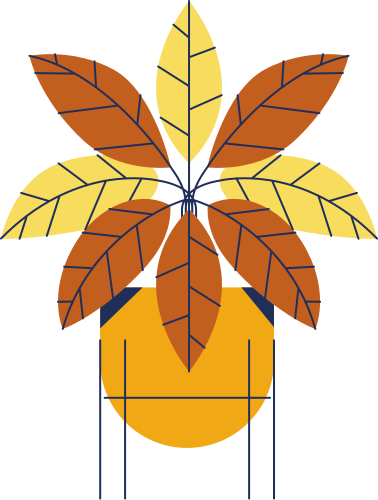 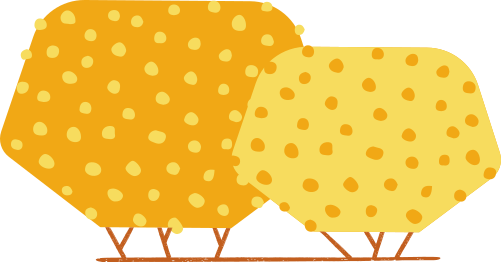 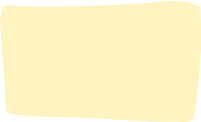 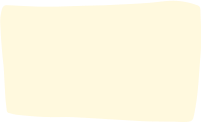 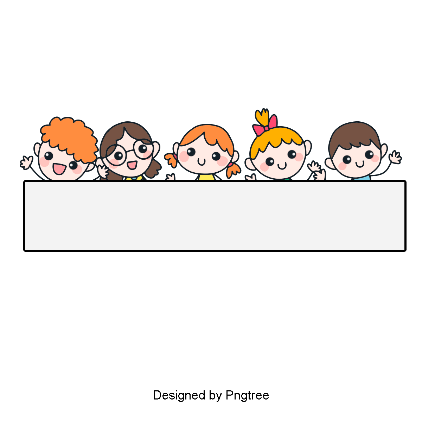 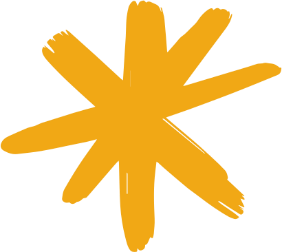 Vận dụng
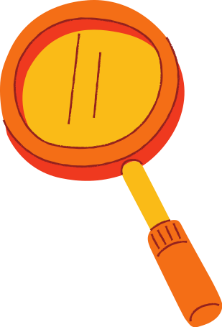 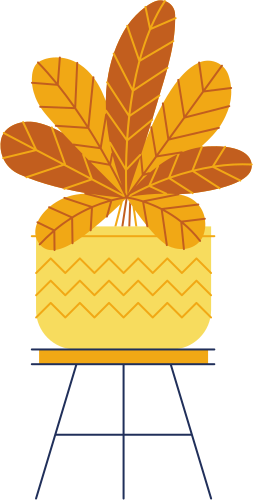 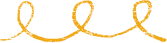 Nguồn hình minh họa miễn phí
Hãy sử dụng những biểu tượng cũng như hình minh họa miễn phí và có thể thay màu này trong thiết kế Canva của bạn.
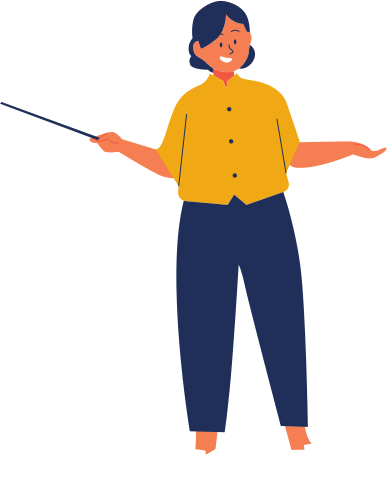 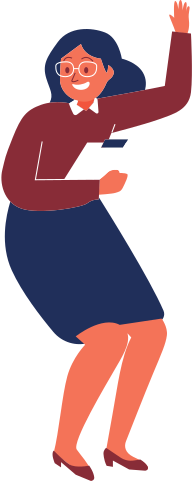 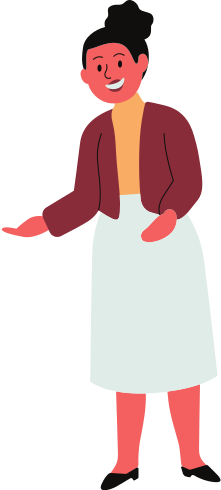 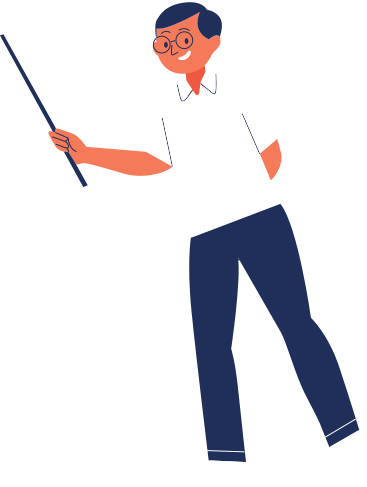 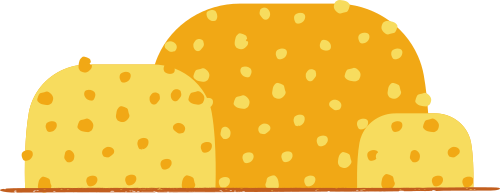 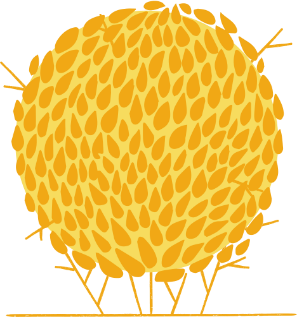 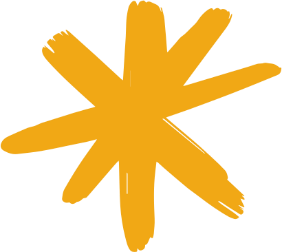 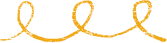 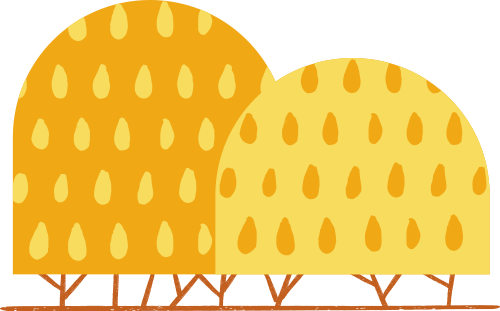 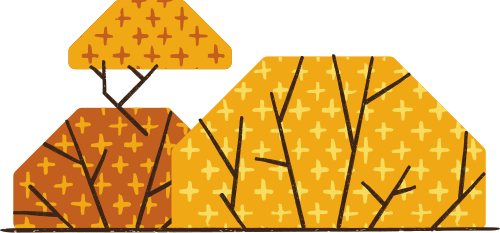 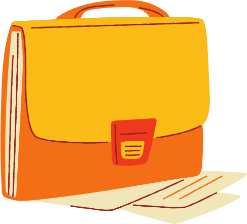 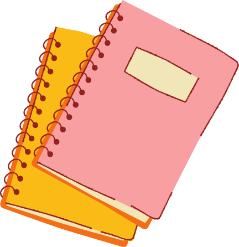 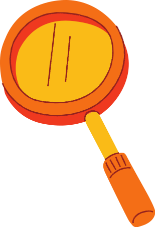 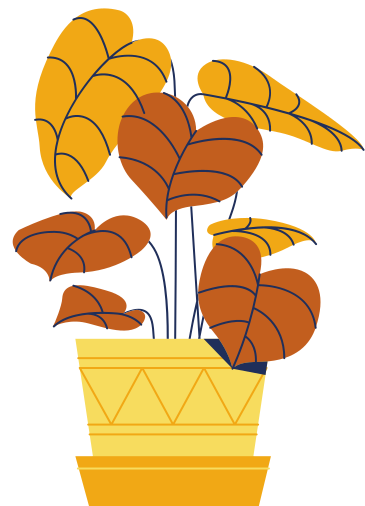 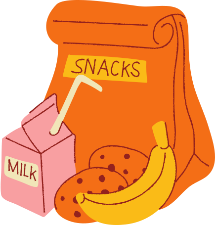 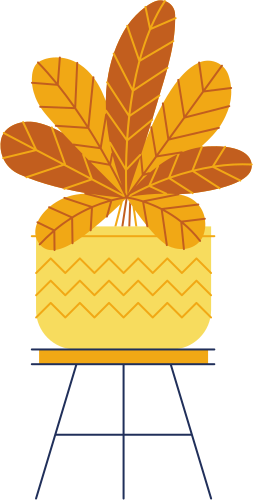 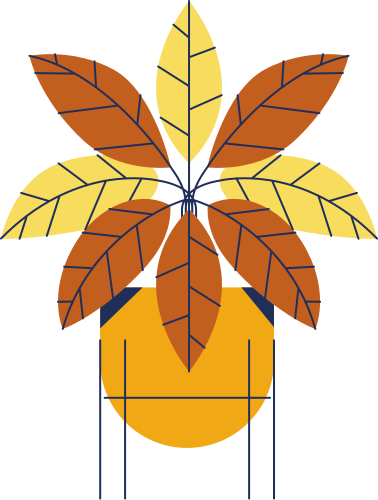 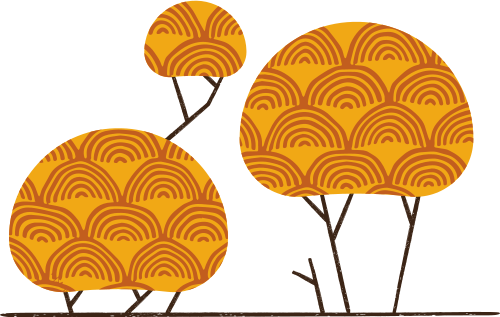 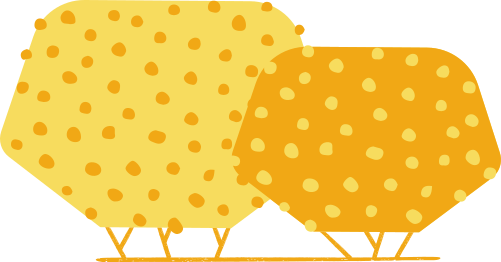 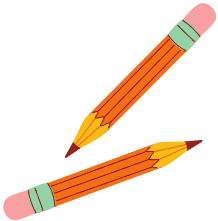 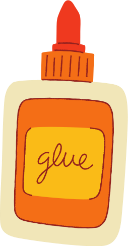 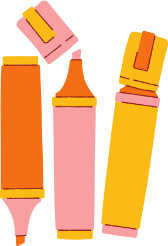 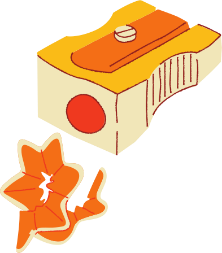